Всесвітній день кроликів
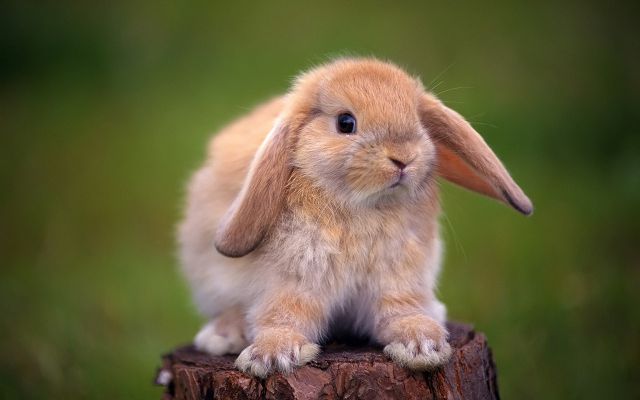 Кролі – соціальні створіння
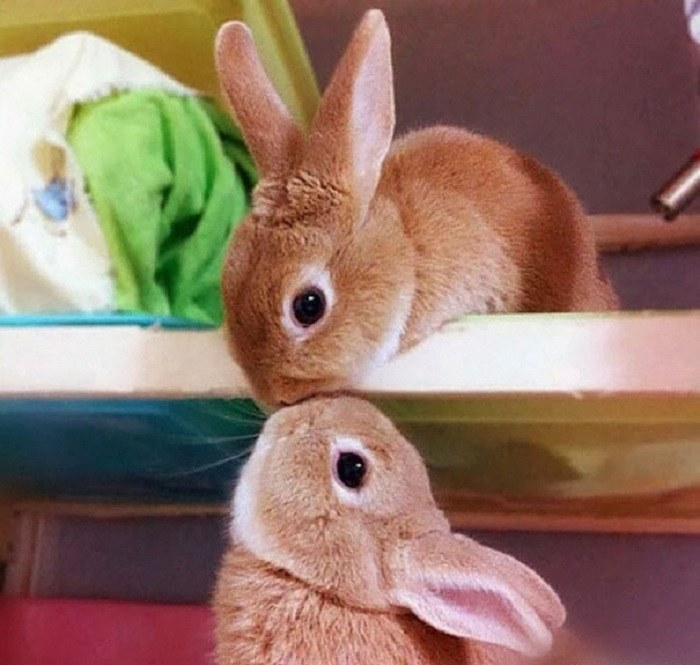 Загальні відомості
Кролі- соціальні істоти, які мешкають групами.
 Ці тварини дуже пухнасті, м’які на дотик, цікаві для спостереження. Вони мають вищу температуру тіла ніж у людини , в нормальних умовах вона складає 39 градусів за Цельсієм., завдяки чому вони знешкоджують шкідливі мікроорганізми у власному тілі .
 Забарвлення тварин різноманітне, а саме від білого,  рудого,  блакитного, до різноманітних  їх сполучень.
Відомості з-за океану
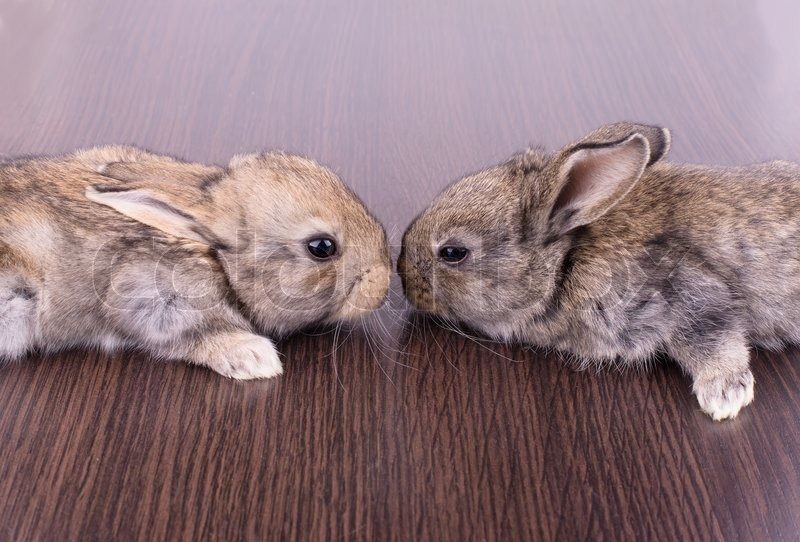 Є відомості, що ацтеки вимірювали ступінь сп’яніння за шкалою від 1 до 400 кроликів . Одного разу ацтечка Майяуаль помітила, що кролик, поївши агави, бігає по полю в абсолютно неадекватному стані. 







Так вона відкрила алкогольний потенціал цього кактуса, за що боги зробили Майяуаль богинею – персоніфікацією агави. Згідно з легендою, вона народила Сенцон Тоточин – 400 кроликів, які стали покровителями сп’яніння досі в Мексиці прийнято перед розпиванням пульке хлюпнути трохи напою на підлогу в якості жертви кроликам
Пухнасті шкідники
21. В Австралії кролики визнані найбільш деструктивними шкідниками. Вважається що дикі кролики заподіюють щорічний збиток на суму більше $600 мільйонів, приводячи до деградації сільськогосподарських земель і ерозії ґрунту, загрожують виживанню багатьох рідкісних видів тварин в дикій природі. Зміст кроликів як домашніх улюбленців вкрай небажано, а в штаті Квінсленд з 2002 року і зовсім заборонено. Максимальне покарання за порушення цієї заборони становить штраф у розмірі $30 000
Які ж вони різні, дикі та домашні
Тривалість життя кролика в дикій природі приблизно близько року, в той час як домашній кролик при правильному догляді може прожити 8-12 років
Найменші й найгарніші
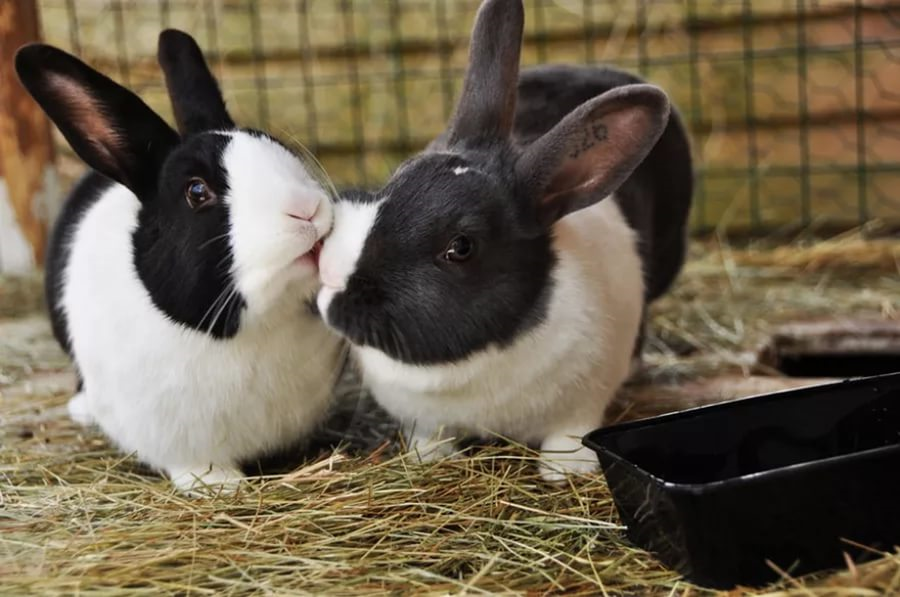 Найменша порода кроликів називається Little Idaho або кролик – пігмей. Вага дорослої особини досягає максимально всього 450 грамів, а довжина становить від 22 до 35 сантиметрів.
Пухнастики-рішення проблеми
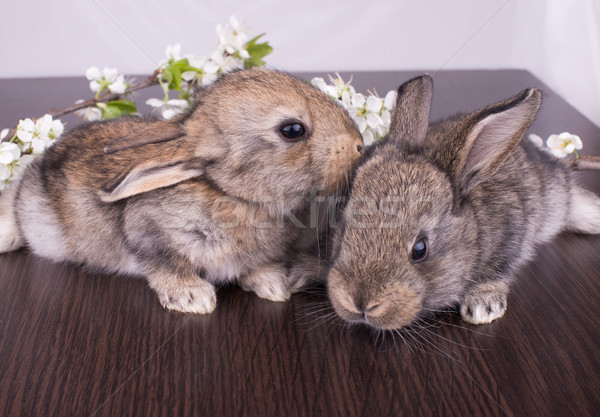 Раніше кроликів спеціально випускали на пустельних островах, щоб у потерпілих  на корабельну аварію було джерело їжі до того, як вони будуть врятовані.
Ті ще стрибуни
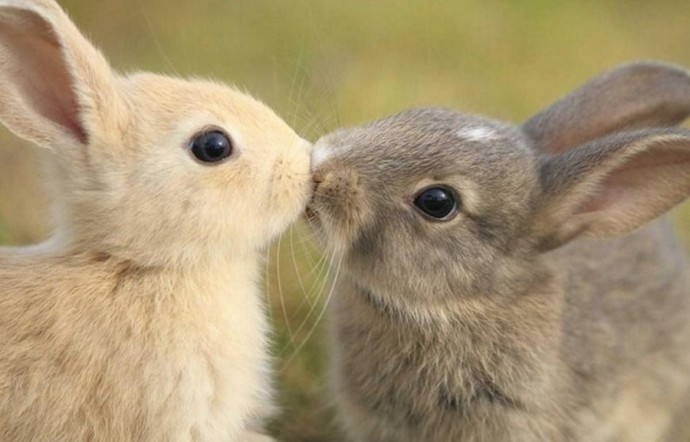 Як відомо кролики хороші стрибуни. Вони можуть спокійно підстрибнути на метр або навіть вище. Найдовший офіційно зареєстрований стрибок у довжину дорівнює трьом метрам
Правда про кролів
Зайці
кращі
кролі
Є
Друзі
Людини
Пухнасті
Дякую за увагу!!!!